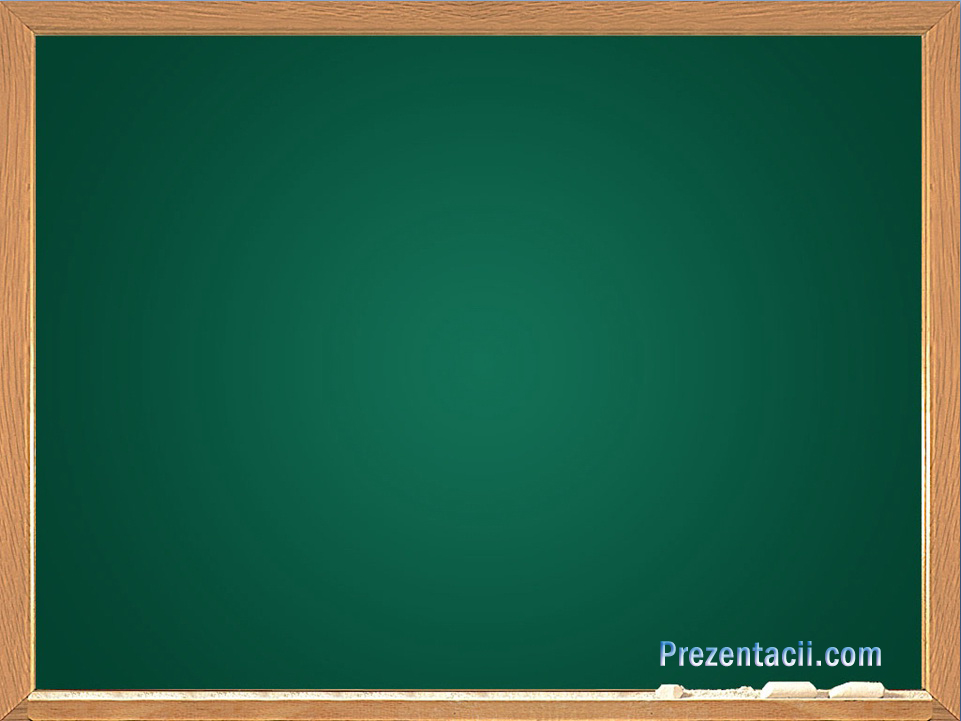 Приемы формирования читательской грамотности 
в 
начальных классах.
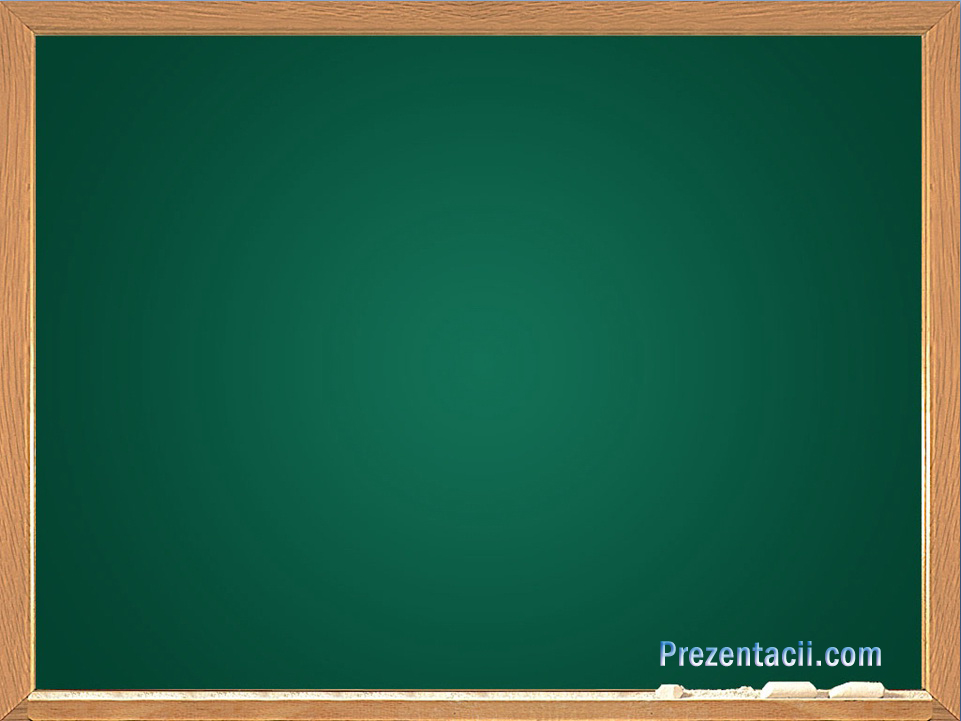 «Читательская грамотность — способность человека понимать и использовать письменные тексты, размышлять о них и заниматься чтением для того, чтобы достигать своих целей, расширять свои знания и возможности, участвовать в социальной жизни».
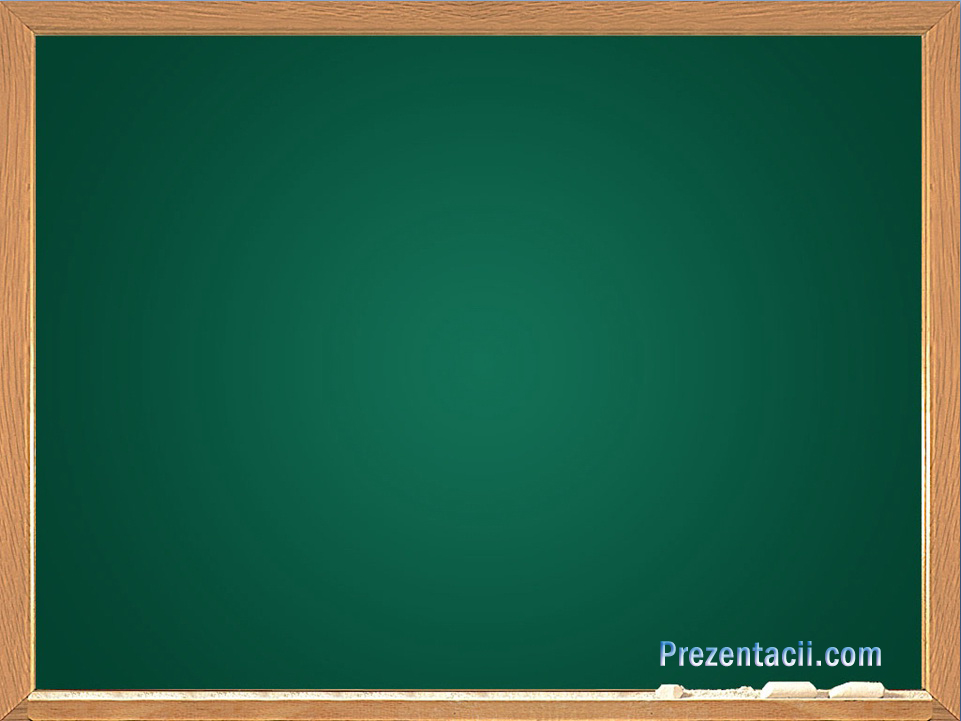 Цель: 

развитие мыслительных навыков учащихся, которые необходимы не только в обучении, но и жизни.
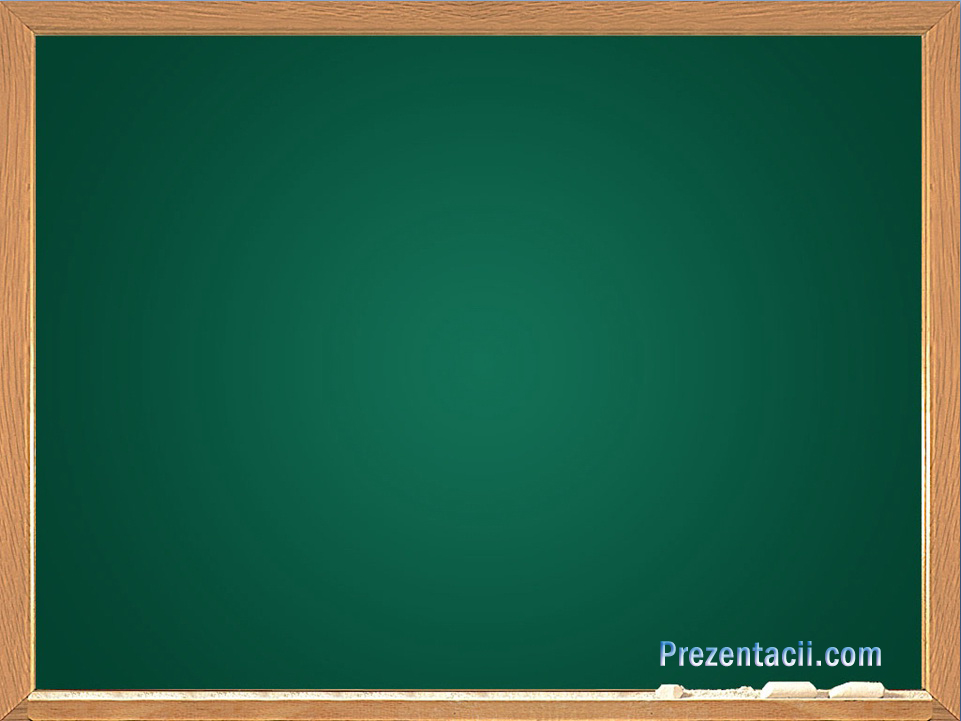 ЗАДАЧИ:

- научить осознанно, правильно, выразительно читать; 
- извлекать из текстов интересную и полезную информацию; 
 самостоятельно выбирать книги для чтения; 
 работать с разными источниками информации; 
 высказывать оценочные суждения о прочитанном произведении; 
 развивать потребность в чтении.
В наш век новых информационных технологий роль книги изменилась, любовь к чтению стала «падать». Дети предпочитают различного рода гаджеты,  телевидение, видеопродукцию, компьютер и, как результат, школьники не любят, не хотят читать, поэтому уровень чтения очень низок. 
       Важной частью работы учителя по данному направлению является определение результативности деятельности и выявление уровня читательской грамотности.
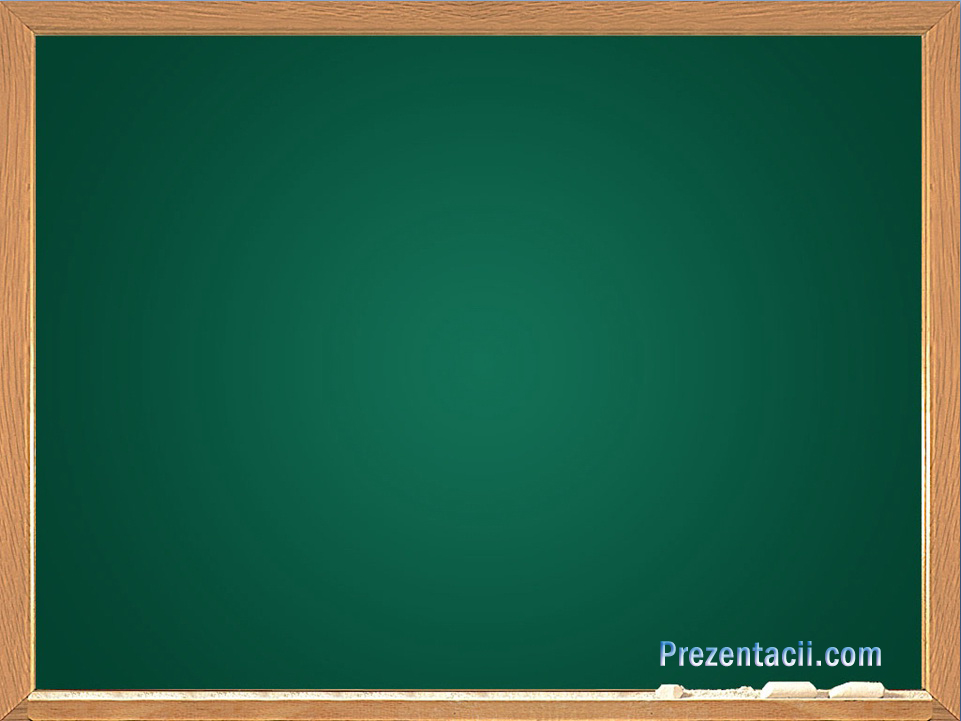 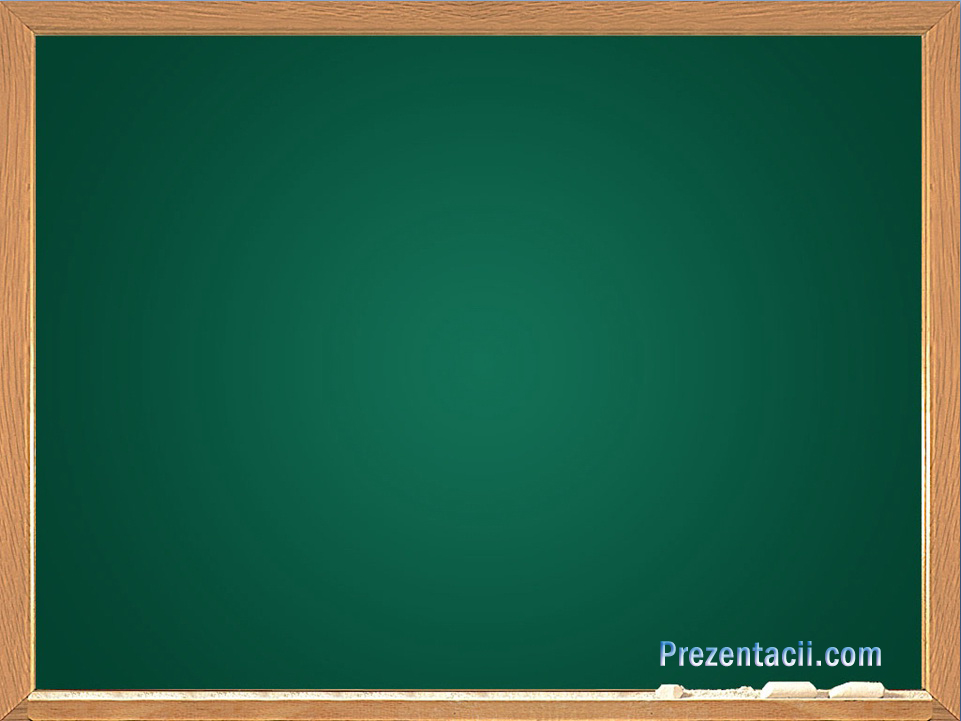 Чтобы определить результат деятельности и выявить уровень читательской грамотности,  на протяжении 4-х лет, я веду ежемесячный мониторинг читательской грамотности.                    Уровень чтения детей заметно увеличивается.
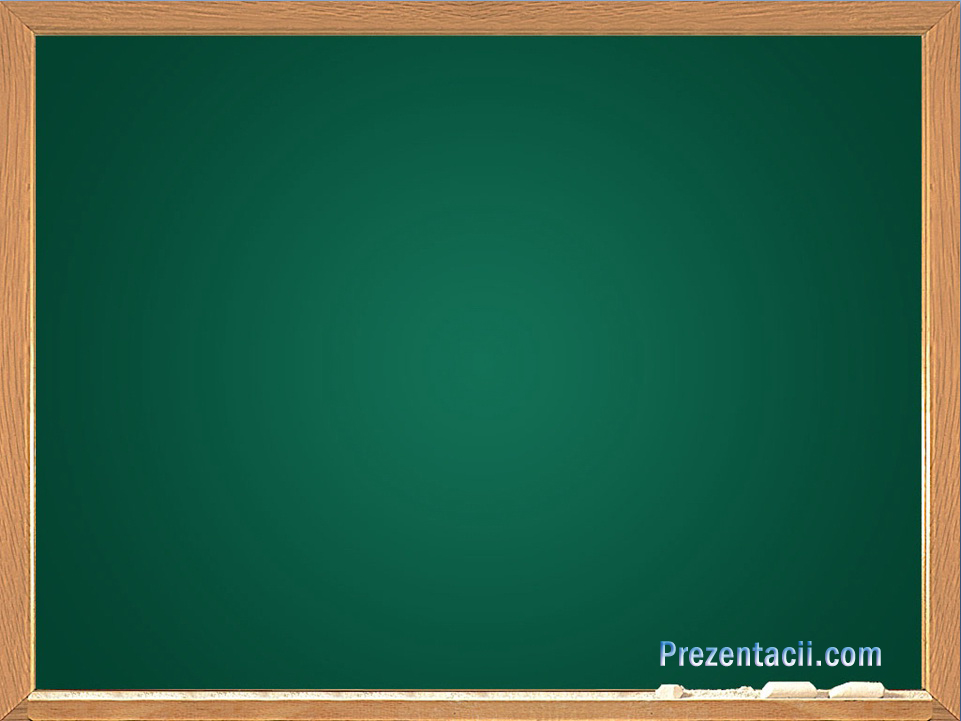 Для этого я использую следующие 
приемы:
Чтение с «хвостами»
(Концовка предложений перепутана, надо соединить по смыслу начало и конец предложений).
Чтение  с «дырками» 
( часть слов в тексте пропущены).

3. Прием «Верные/ неверные утверждения»

4. Приём «Логическая цепочка»
(после прочтения текста учащимся предлагается построить события в логической последовательности. Данная стратегия помогает при пересказе текстов).
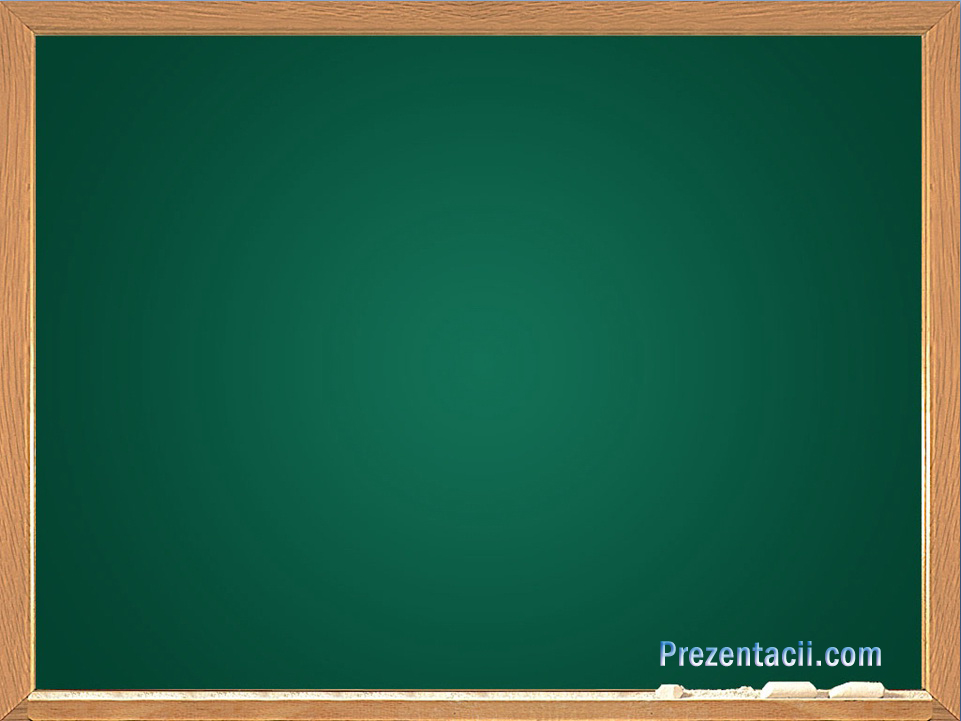 5. Приём «Тонкие и толстые вопросы». 
Тонкие вопросы: 
Кто…? Что…?
Когда…? Может…?
Будет…? Мог ли …?
Верно ли …? Было ли …?
Как звали …?
Согласны ли Вы…?

Толстые вопросы:

Дайте несколько объяснений, почему...?
Почему Вы считаете (думаете) …?
В чем различие…?
Предположите, что будет, если…?
Что, если…?
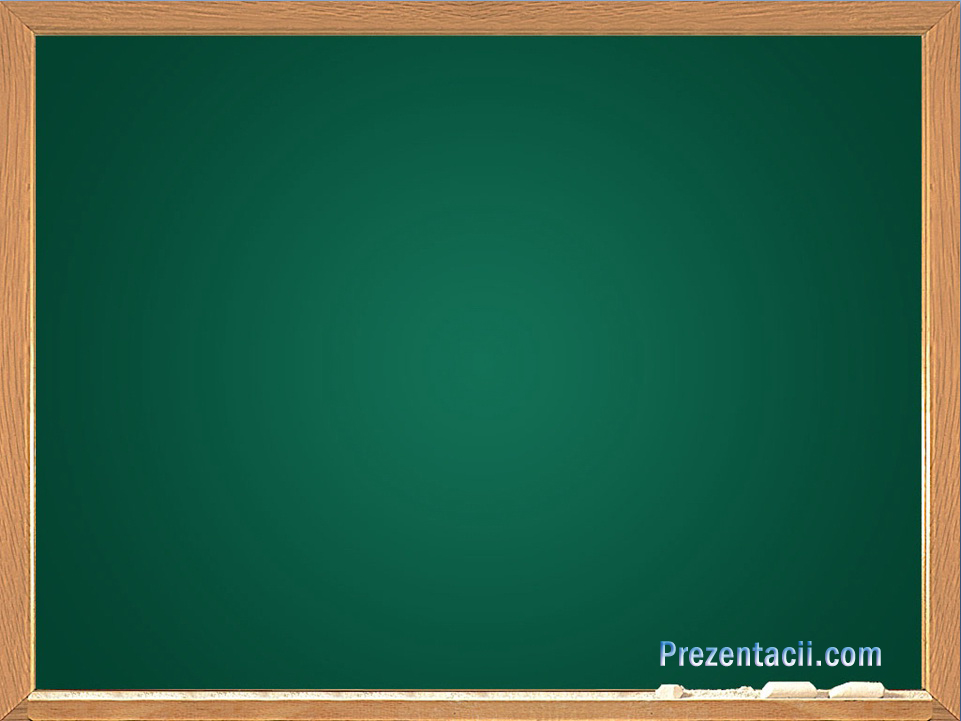 6. Прием «Кластер» 
(графическая организация материала, когда в центре записывается ключевое понятие, а от него рисуем стрелки, соединяющие это слово с другими). Форма кластера может быть любая.
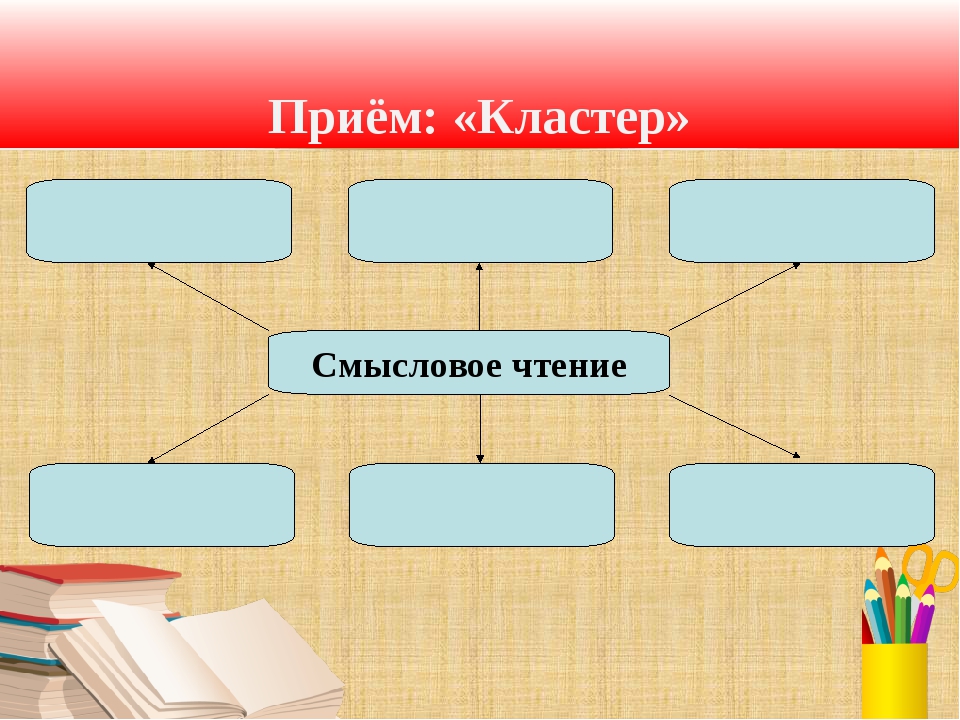 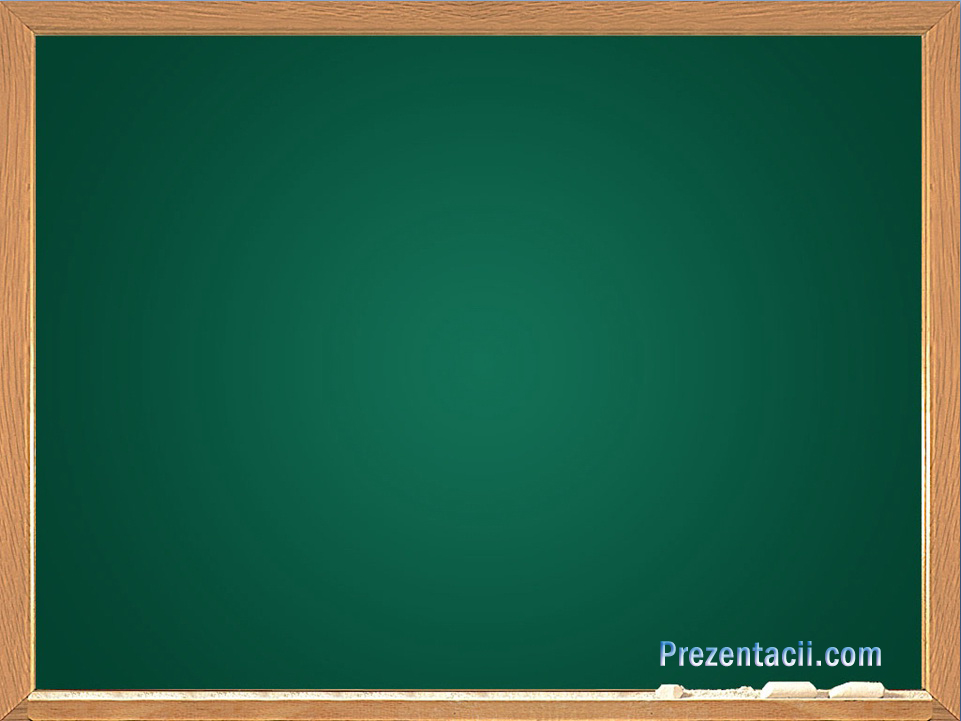 При использовании на уроках  указанных приемов работы у обучающихся формируются навыки мышления и рефлексии, которые являются важными составляющими понятия «читательская грамотность». 
       В заключении хочу отметить, что эффективность данной работы прежде всего зависит от педагога, задача которого, выступая организатором учебной деятельности, стать заинтересованным и интересным соучастником этого процесса.
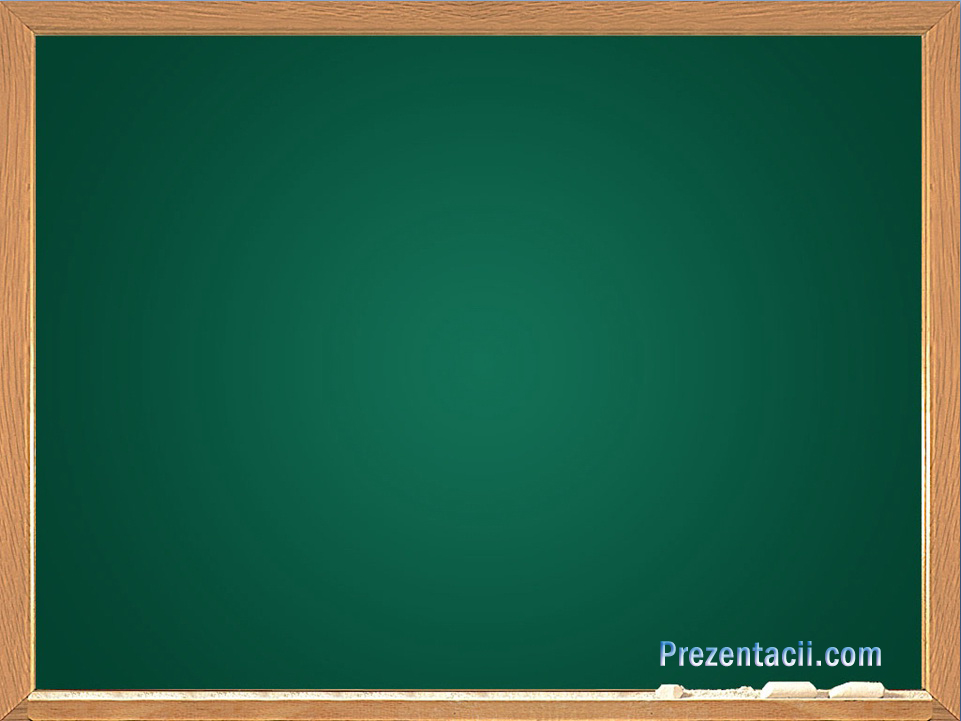 Спасибо
за 
внимание!